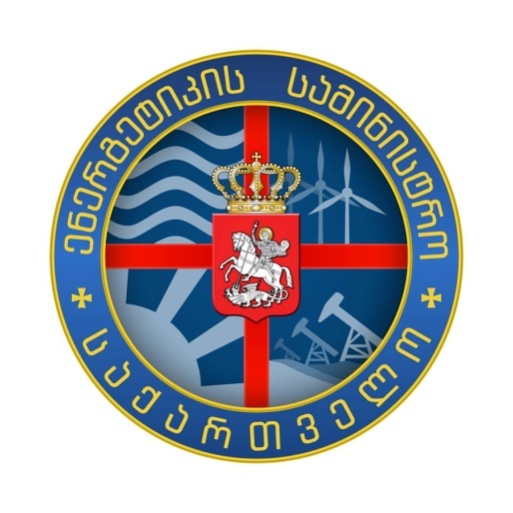 Strategic Directions of Energy Policy andcompliance with EU Directives in the field of EE/RE
Ministry of Energy of Georgia

Margalita Arabidze
Local Economic Development FORUM 9th 
7 December, 2016
Strategic Directions of Energy Policy
Projects promoting Energy Efficiency
Covenant of Mayors in Georgia
CoM Georgian Signatories Cities – 13 Members
8 Sustainable Action Plans/SEAPs
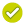 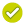 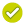 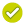 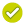 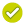 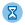 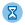 Sustainable Energy Action Plans Accepted
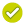 Sustainable Energy Action Plans Submitted
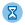 - Step1: Signature
- Step2: SEAP Submitted
4
Renewable Energy Development Trends 2012-2016
Wind Energy Utilization
Wind Power Plant  KARTLICommissioned October 6, 1026 Location: Shida Kartli, Gori 
Installed Capacity: 20.7 MW
Annual Generation: 88 GWh
Exploitation: October, 2016
Company: JSC GEDF
WPP projects under Feasibility Studies
7 Memorandum of Understanding to explore wind power development potential total installed capacity around 650 MW
Solar Energy Utilization
Feasibility Studies:
5 MW solar power plant feasibility study is being developed by GEDF; 
50 MW solar power plant 
	feasibility steady is being developed by investor 
Operating Solar PVs
 Grant from the Japanese government for:
316 KW Solar PV installations  at Tbilisi International Airport  337,000 kWh  annual generation,  covers 40 % of Terminal total consumption 
35 KW Solar PV installations at Ilia State University 30,000 kWh annual generation, covers 15% of building’s total consumption
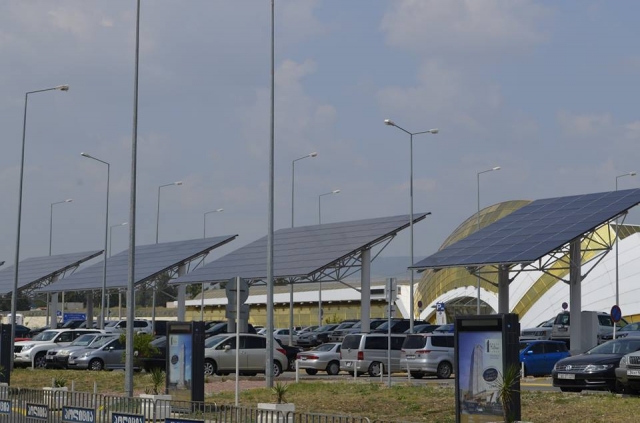 Future Plan
Improvement of existing legislative framework:

Finalization of first NEEAP

Elaboration of: 
Energy Efficiency Law
National Renewable Energy Action Plan

In compliance with EU Directives
Thank your  for attention!

Margalita Arabidze

Head of Energy Efficiency and Alternative Energy Division
Energy Departament
Ministry of Energy of Georgia

M.Arabidze@energy.gov.ge